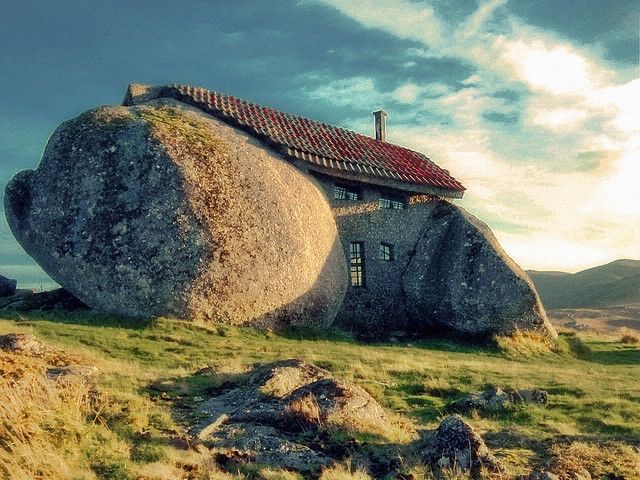 MY DREAM HOUSE
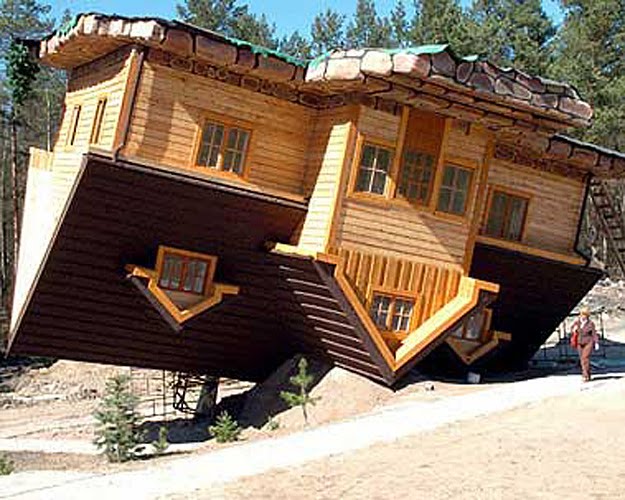 LET‘S REVISE – click on the picture
ROOMS
an attic    
a basement
a backyard
a bathroom
a bedroom
a dining room
a garage
a garden
a hall / a hallway
a kitchen
a living room
an office
a roof
stairs
a toilet
a utility / laundry room
 the ground floor
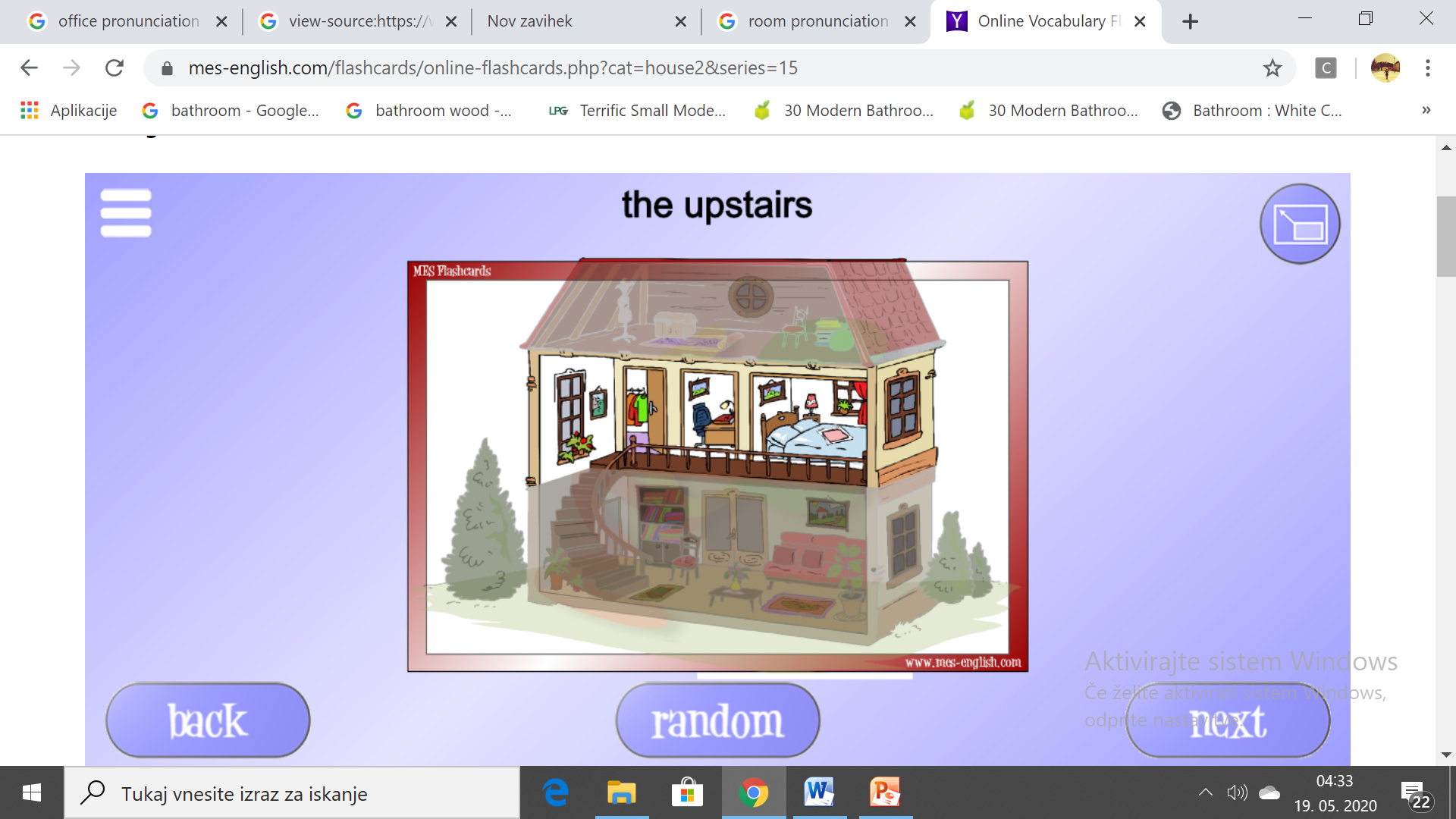 the first floor 
OUR HOUSE
Click on the picture and solve the exercises.
BEING AN ARCHITECT OF MY DREAM HOUSE
Make a sketch of your dream house. Name the rooms.
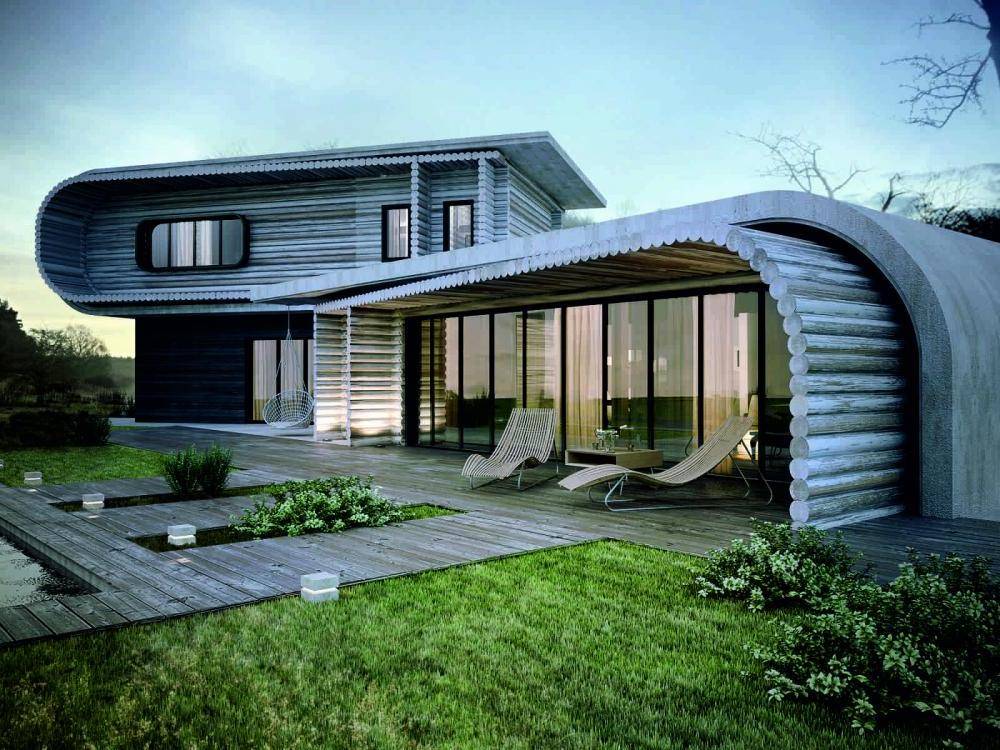 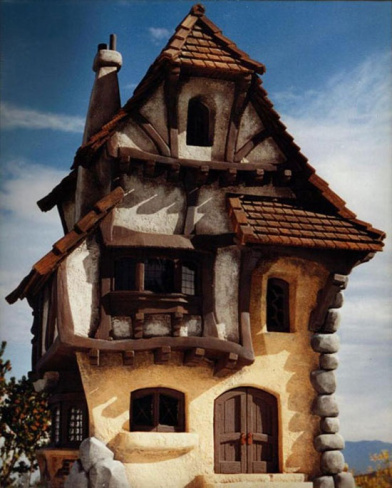 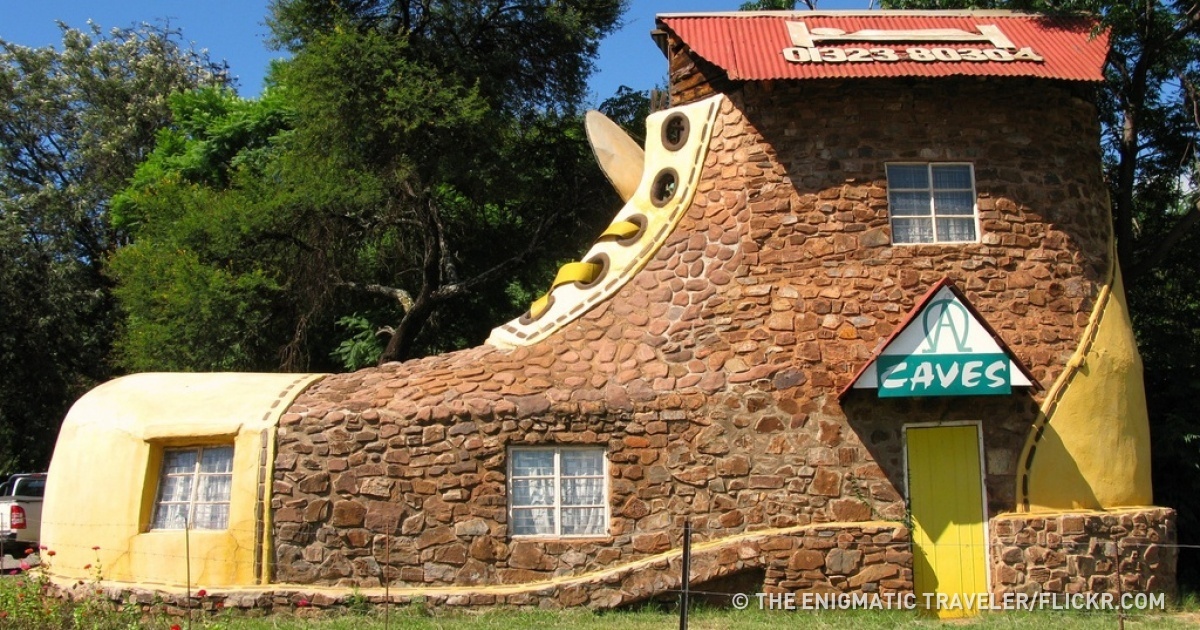 Solve these exercises
1.https://www.liveworksheets.com/worksheets/en/English_as_a_Second_Language_(ESL)/The_house/parts_of_the_house_jj2722kn


2.https://www.liveworksheets.com/worksheets/en/English_as_a_Second_Language_(ESL)/Rooms_in_the_house/Unusual_homes_for_sale_px11448dr (izpusti zadnji dve nalogi)
See you on ZOOM on Tuesday, 2 June 2020.